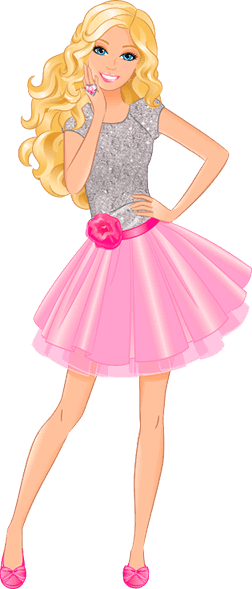 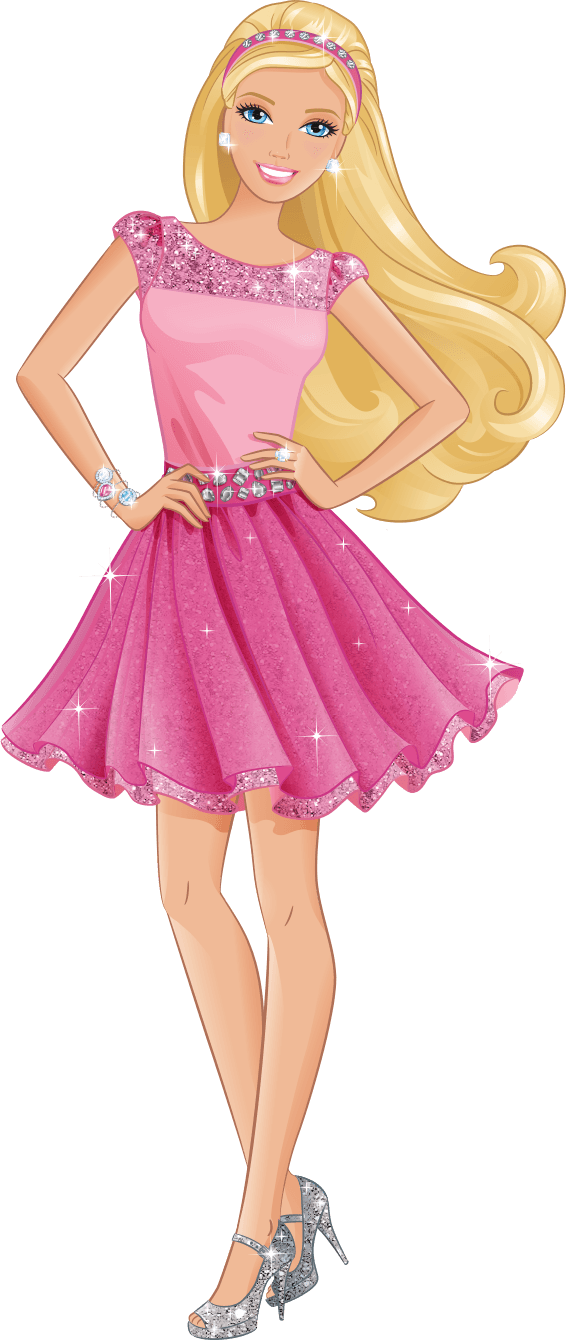 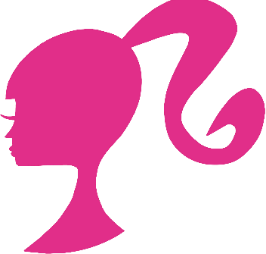 Javiera
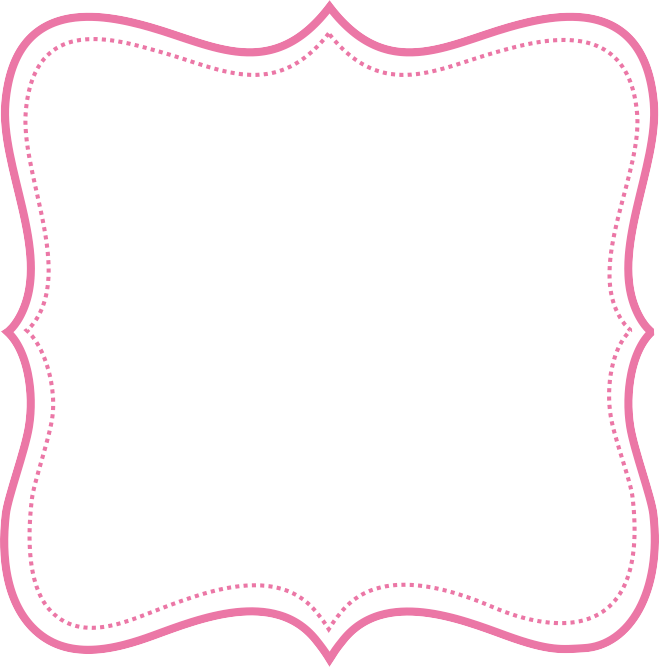 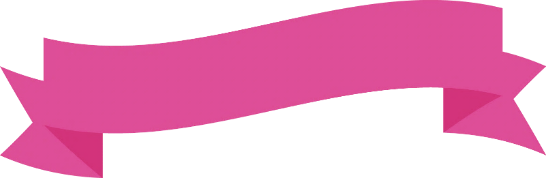 Mis 7 Años
Te invita a su Cumpleaños..!!!
Viernes 23
de Abril
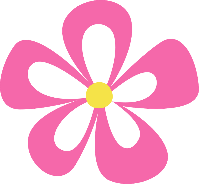 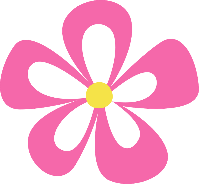 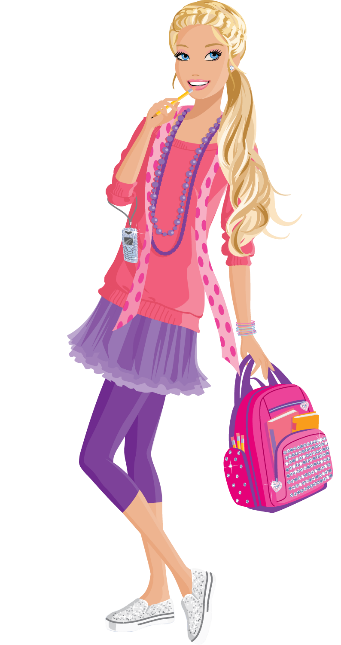 A las 4:00 pm.
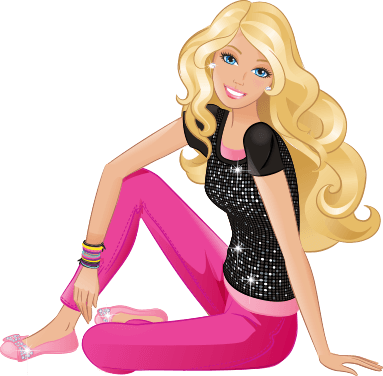 En Los Rosales
Mz. A Lte. 11
www.megaidea.net